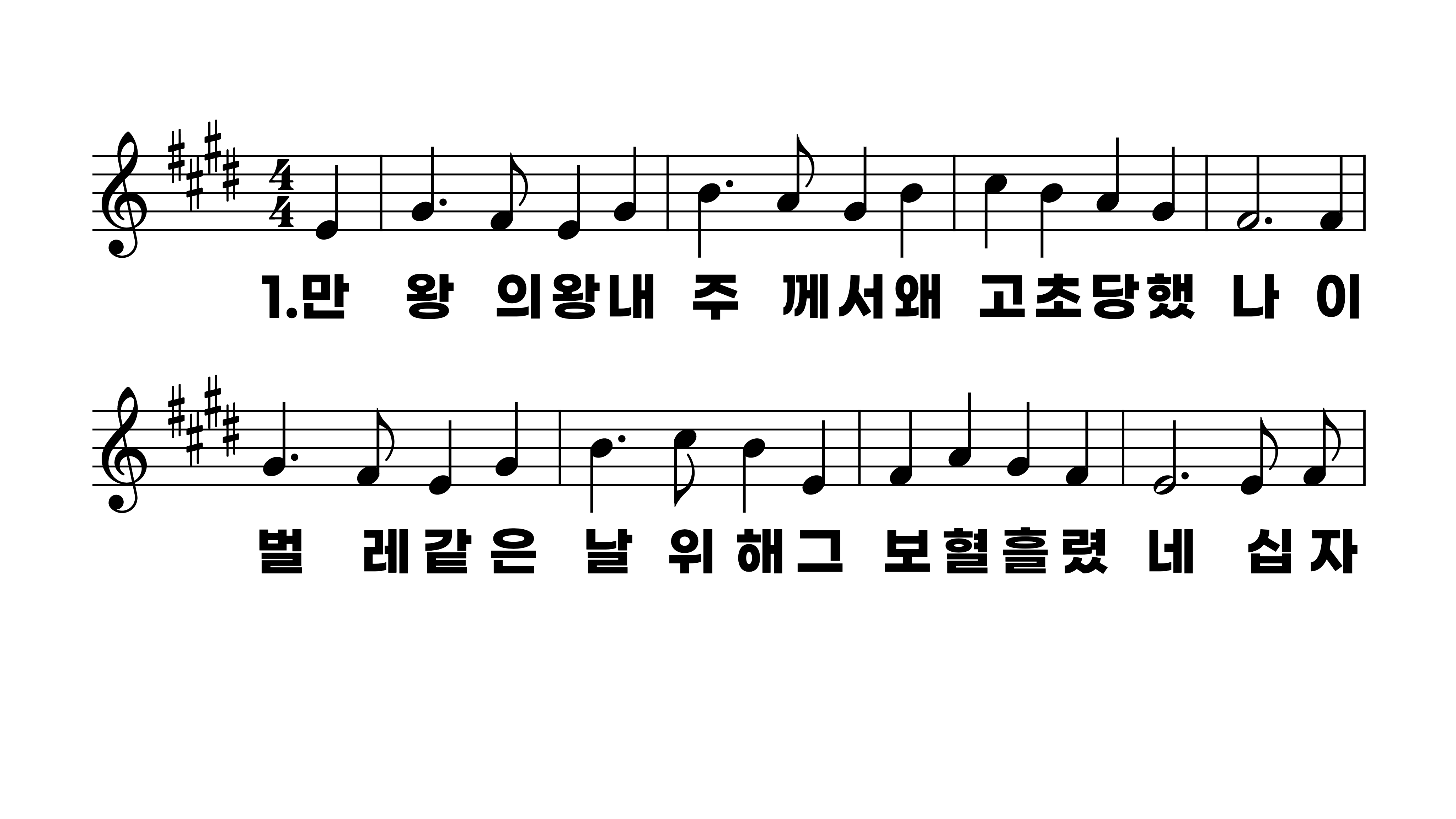 151장 만왕의 왕 내 주께서
1.만왕의왕내
2.주십자가못
3.늘울어도그
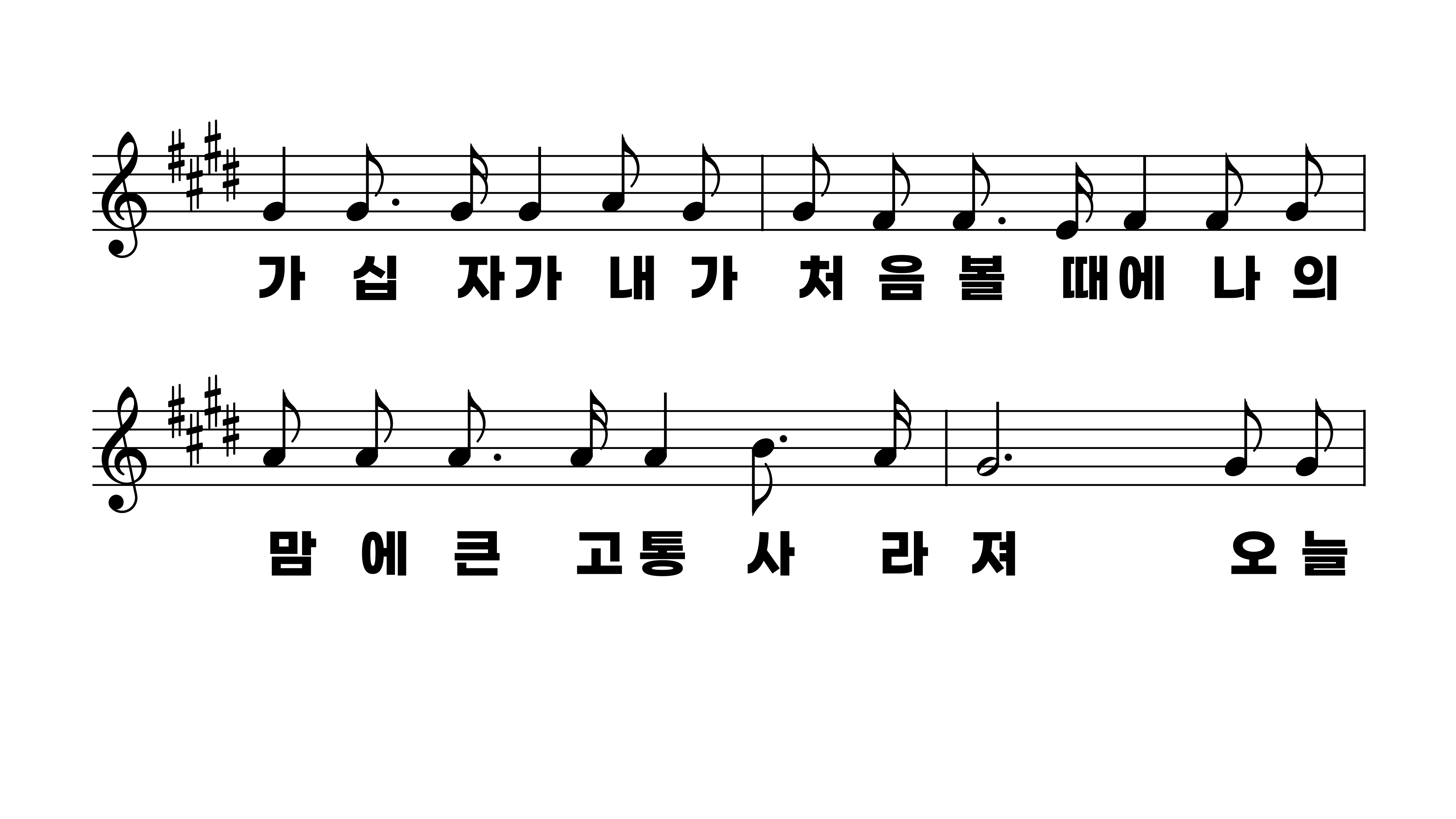 151장 만왕의 왕 내 주께서
1.만왕의왕내
2.주십자가못
3.늘울어도그
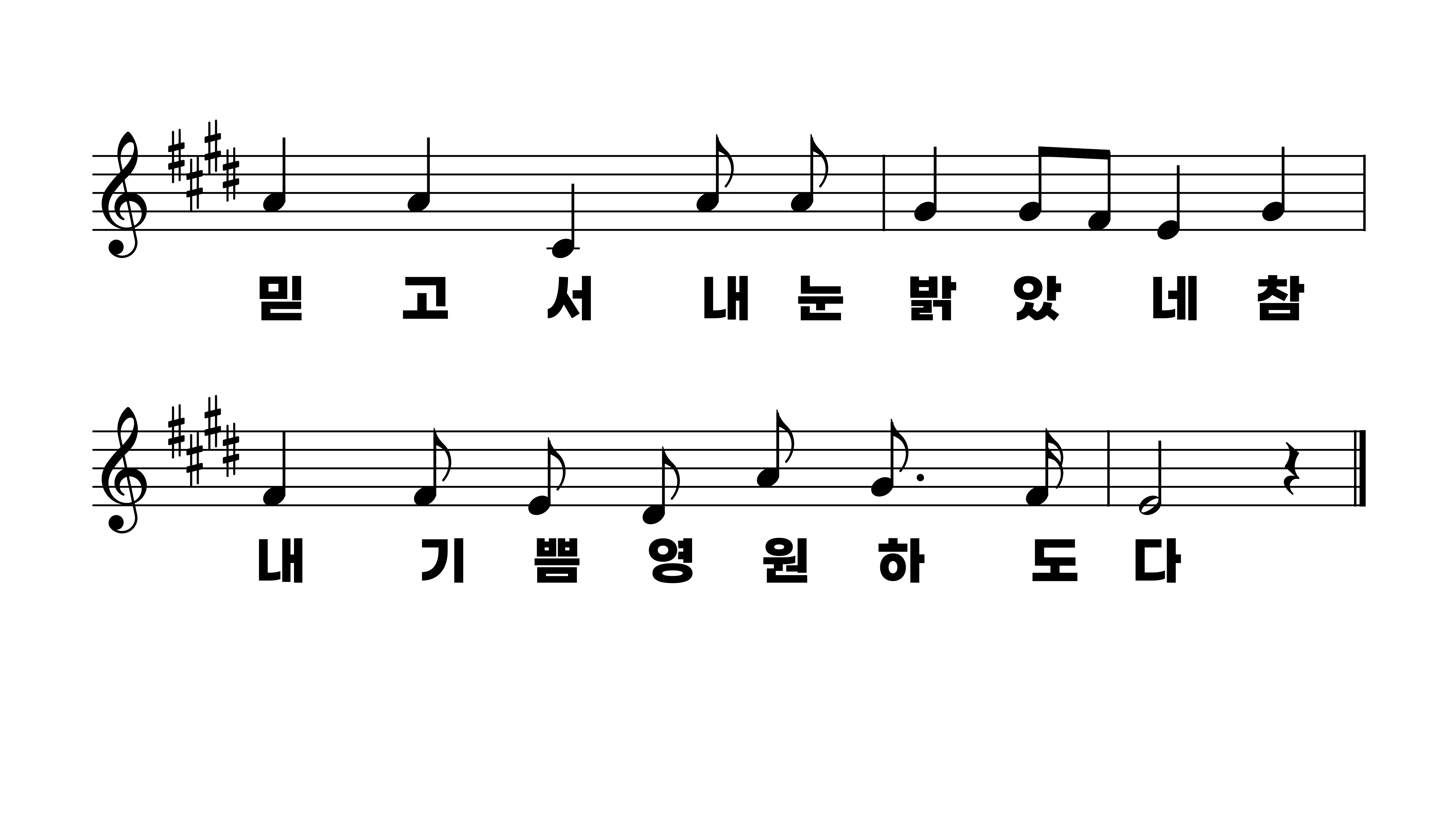 151장 만왕의 왕 내 주께서
1.만왕의왕내
2.주십자가못
3.늘울어도그
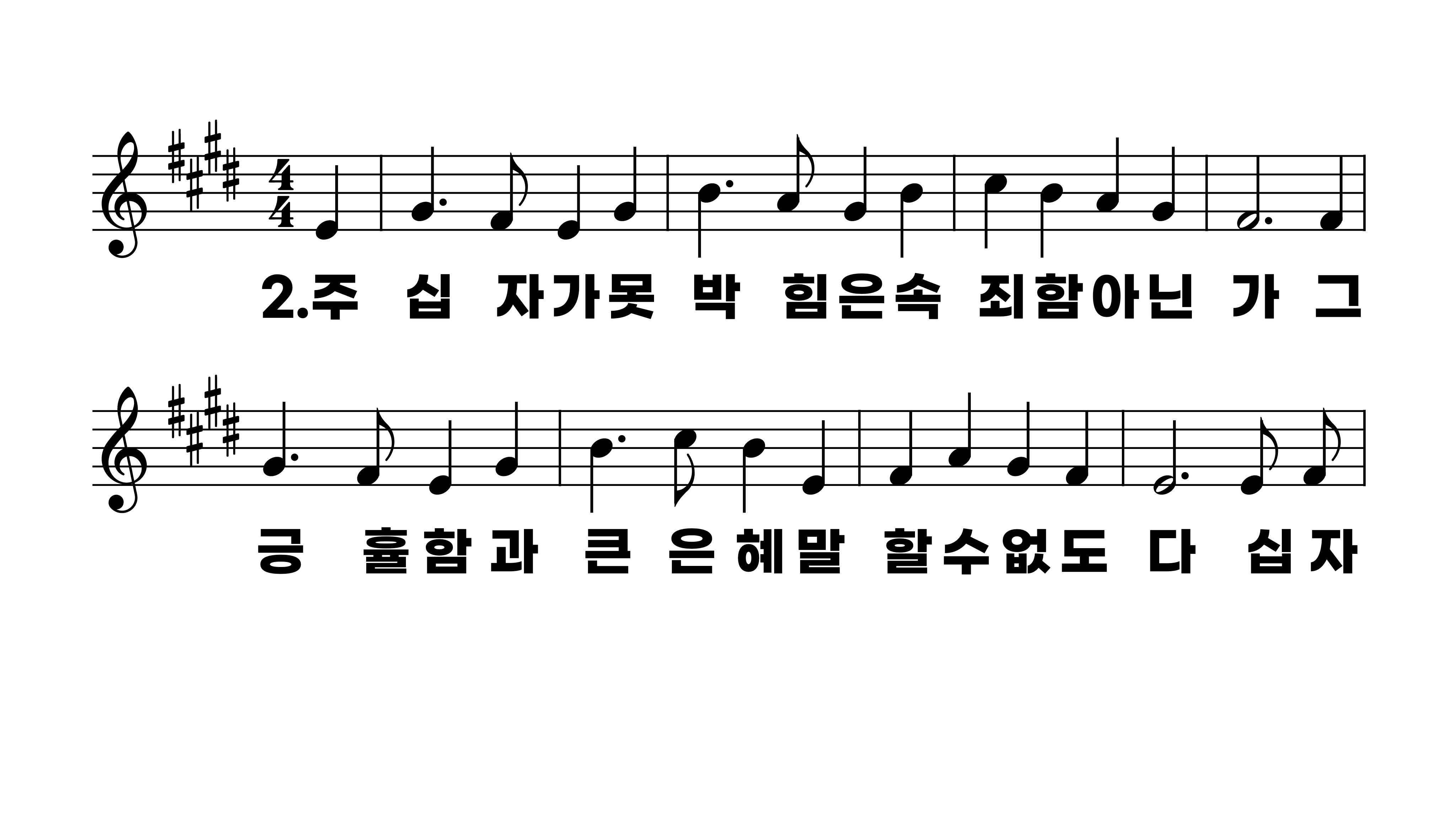 151장 만왕의 왕 내 주께서
1.만왕의왕내
2.주십자가못
3.늘울어도그
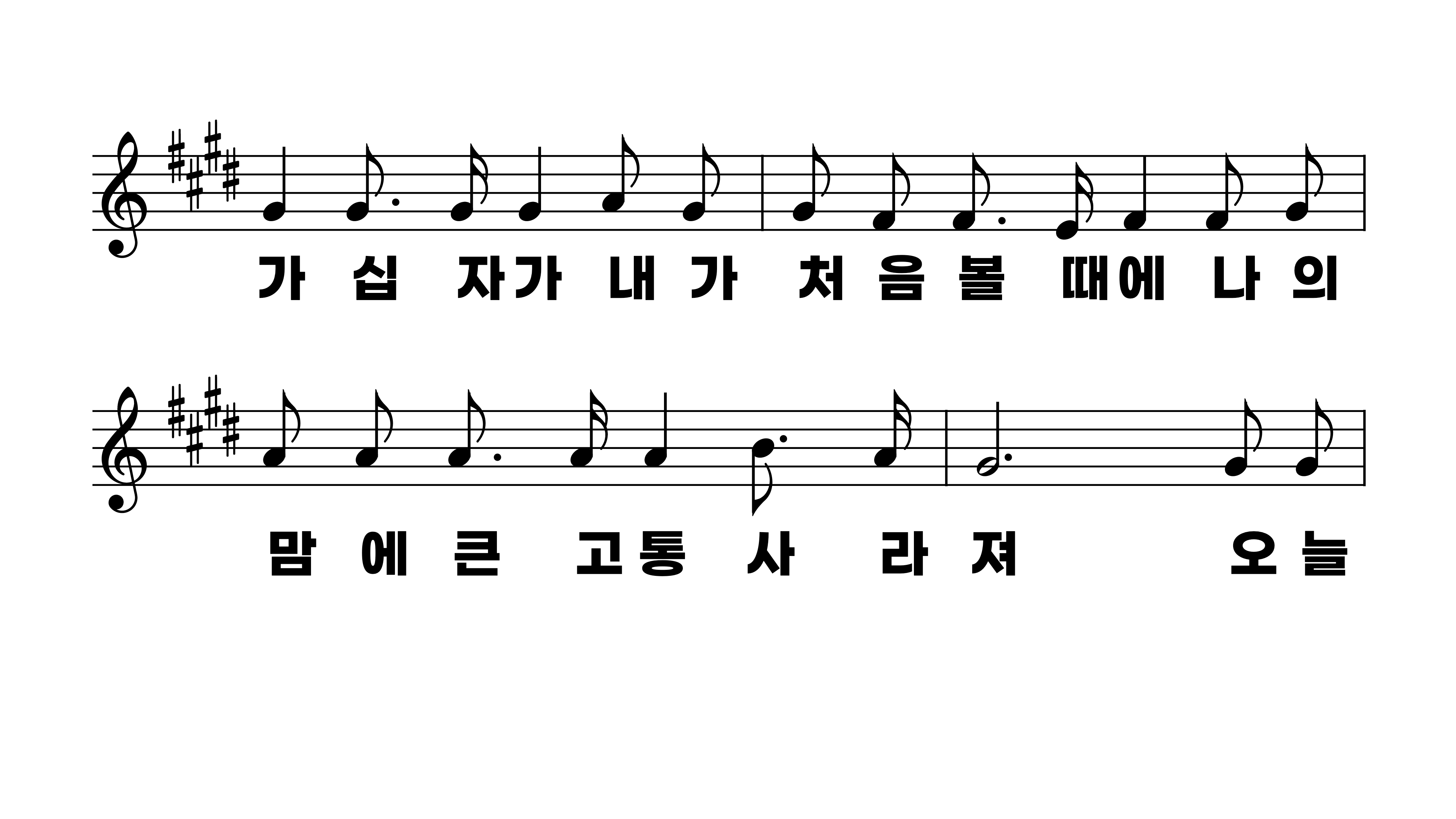 151장 만왕의 왕 내 주께서
1.만왕의왕내
2.주십자가못
3.늘울어도그
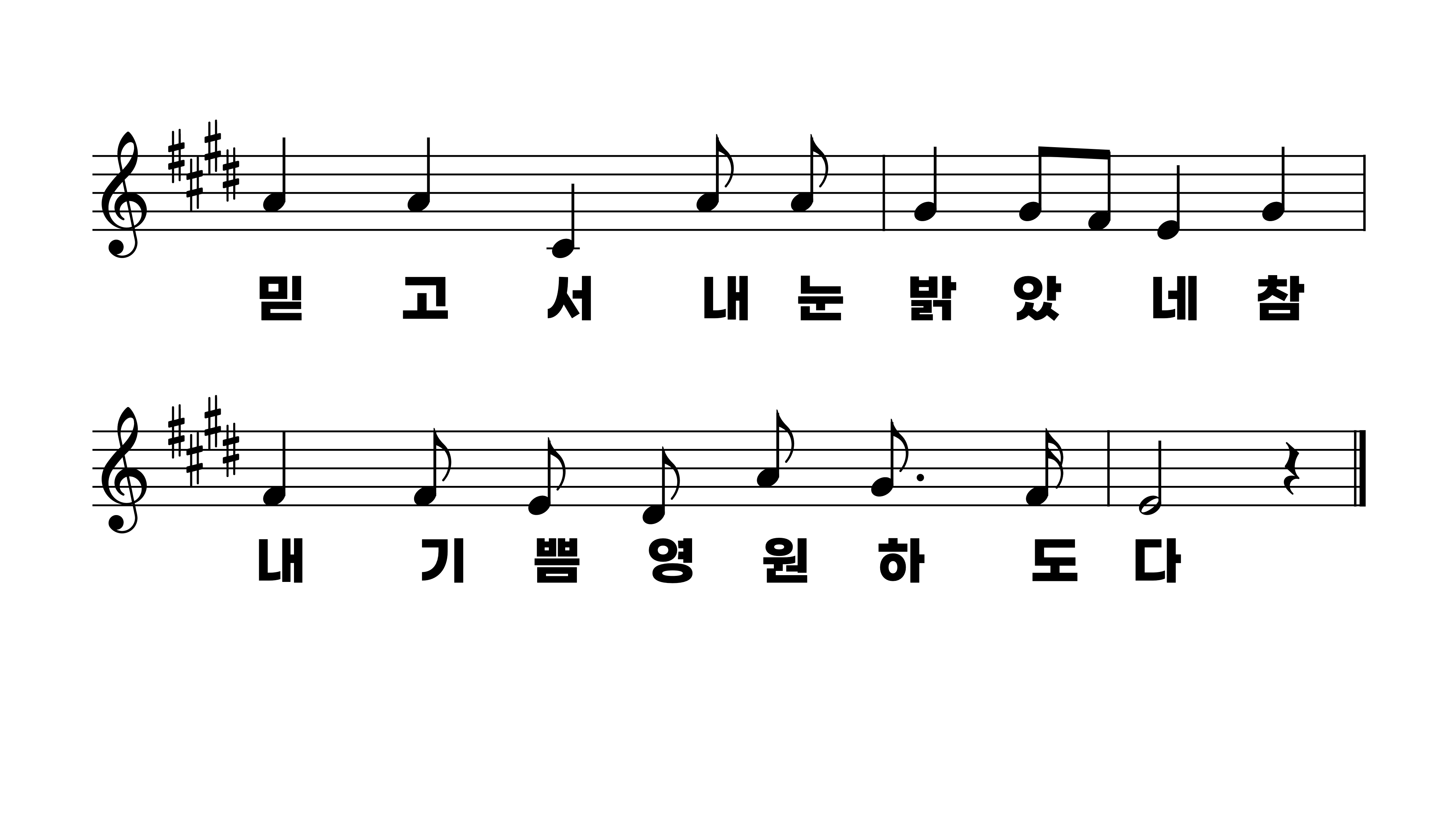 151장 만왕의 왕 내 주께서
1.만왕의왕내
2.주십자가못
3.늘울어도그
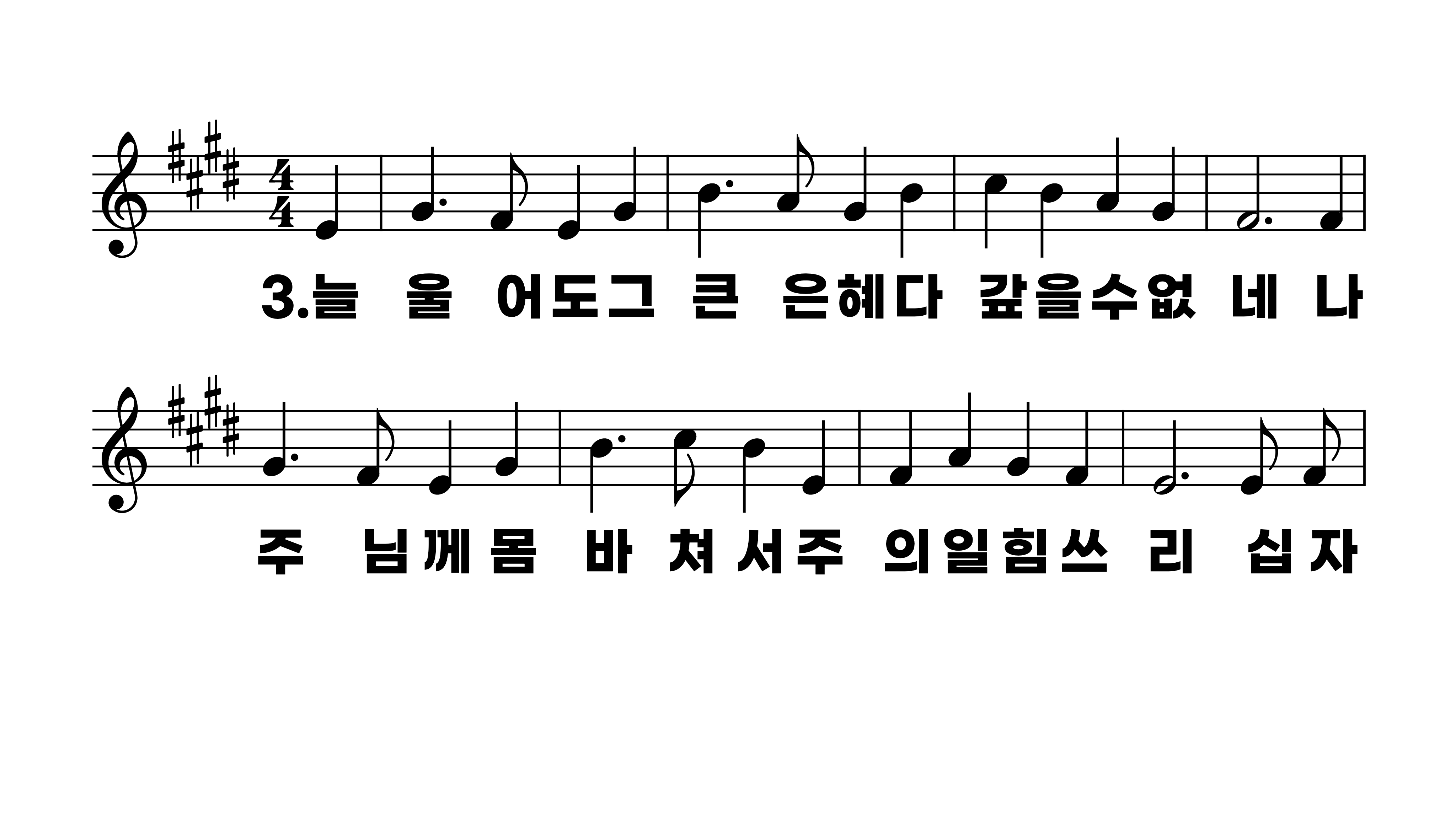 151장 만왕의 왕 내 주께서
1.만왕의왕내
2.주십자가못
3.늘울어도그
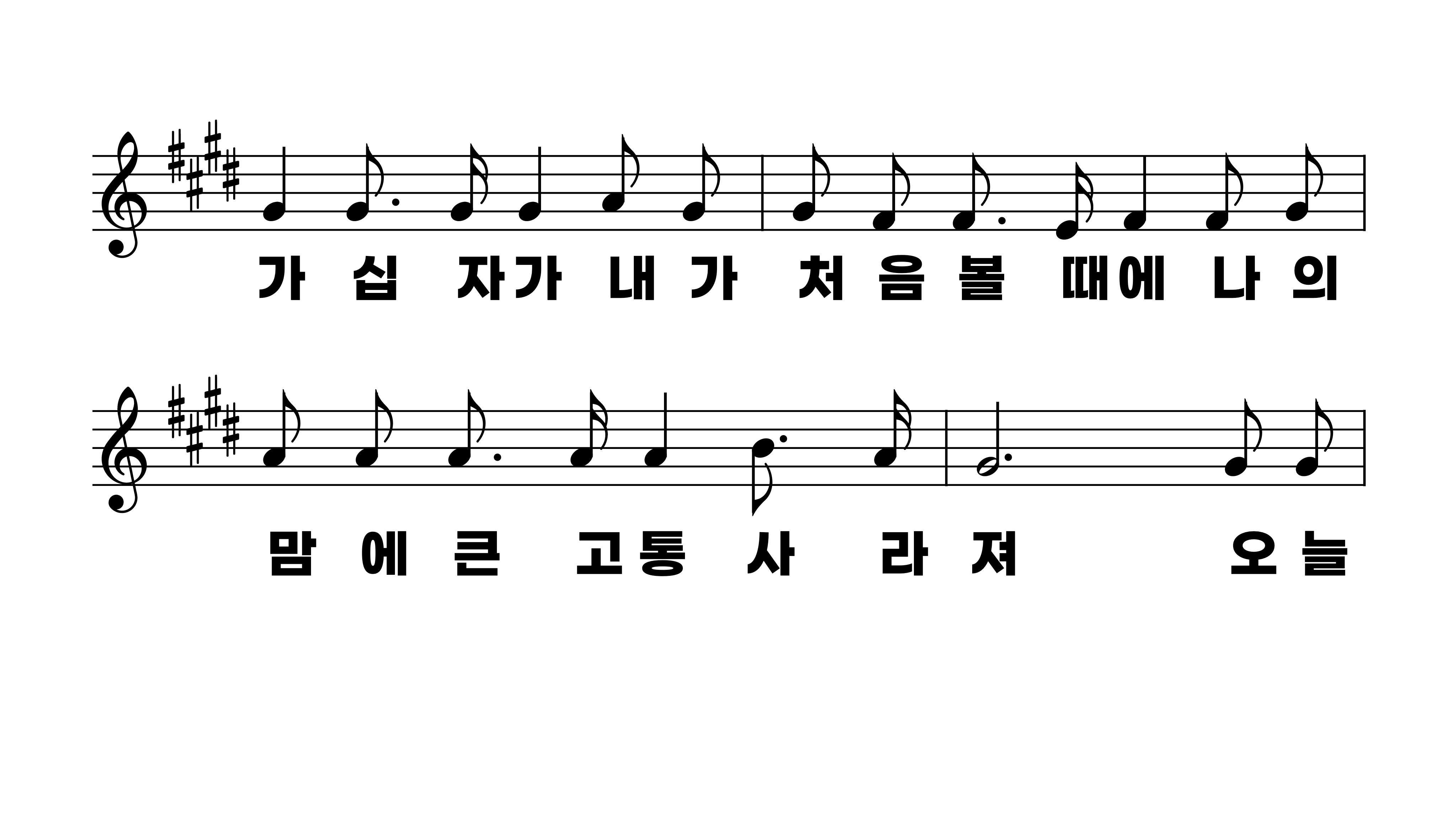 151장 만왕의 왕 내 주께서
1.만왕의왕내
2.주십자가못
3.늘울어도그
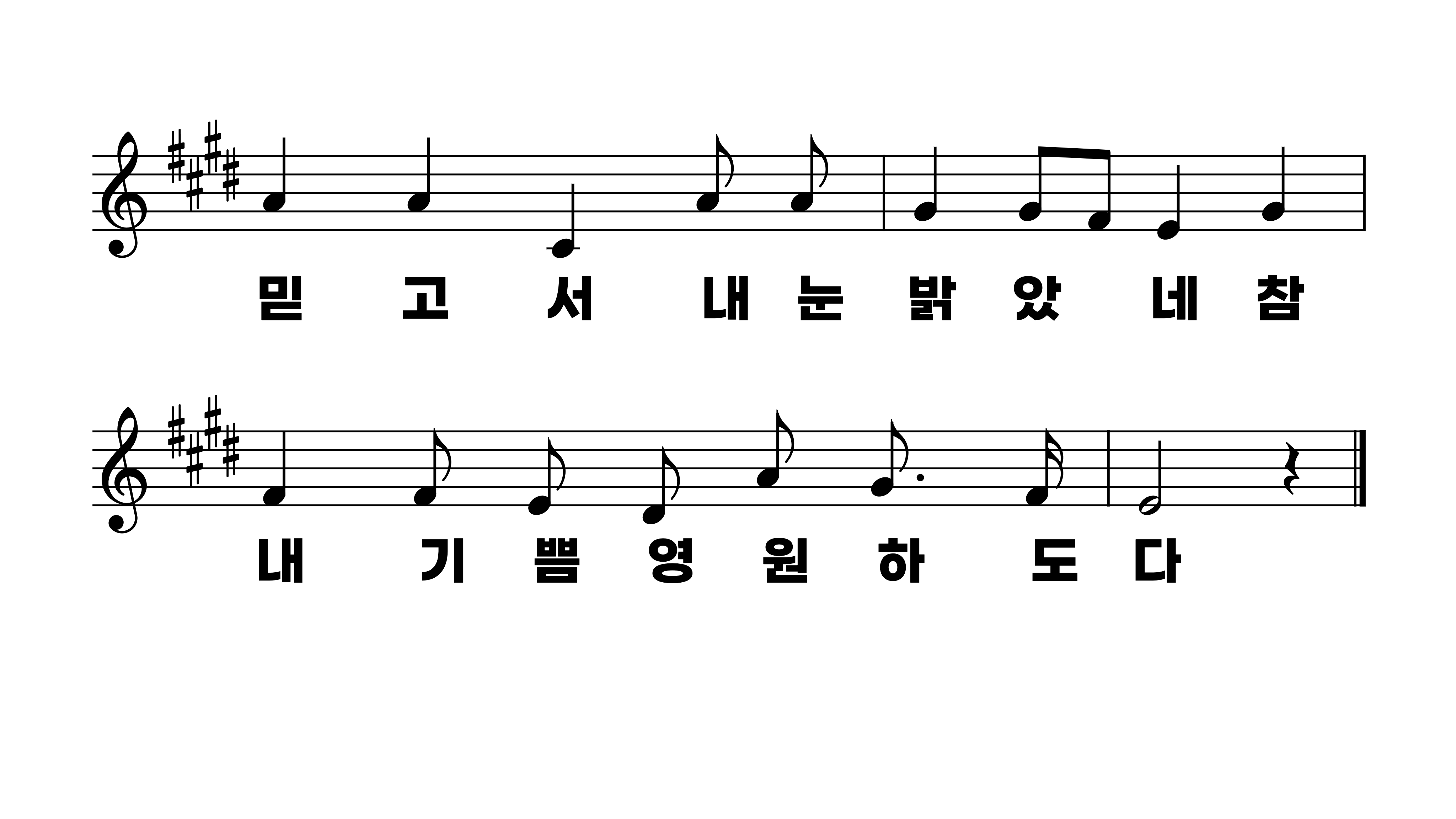 151장 만왕의 왕 내 주께서
1.만왕의왕내
2.주십자가못
3.늘울어도그